Background Removal
Using PowerPoint
Original Photograph
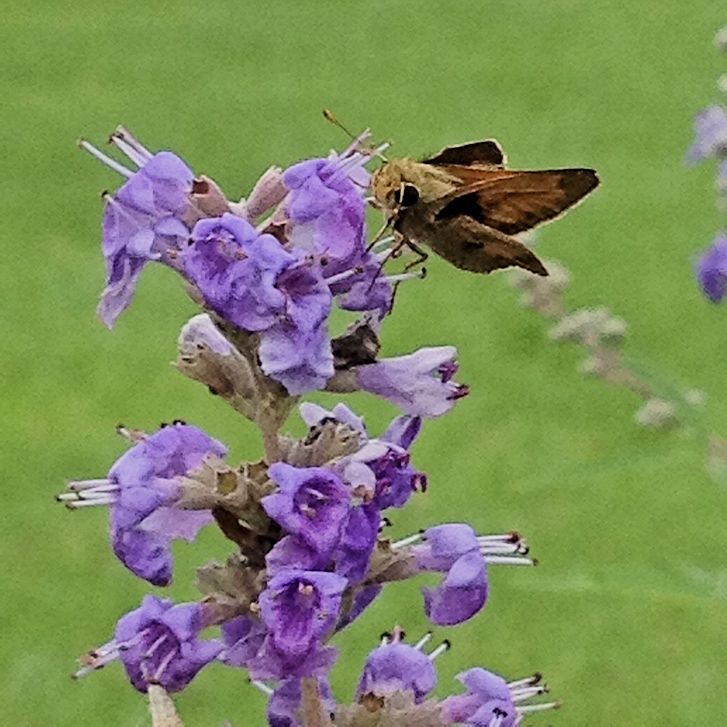 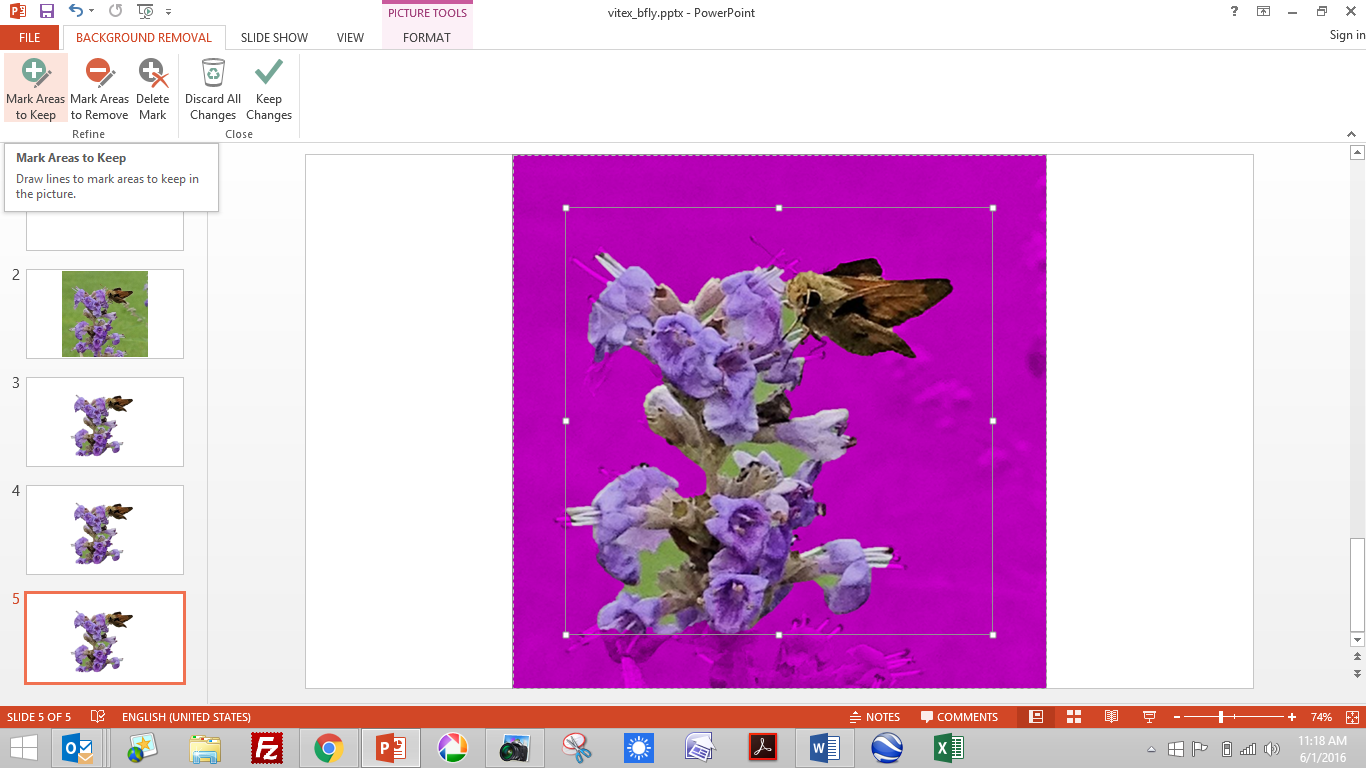 Photograph After Selecting “Remove Background”
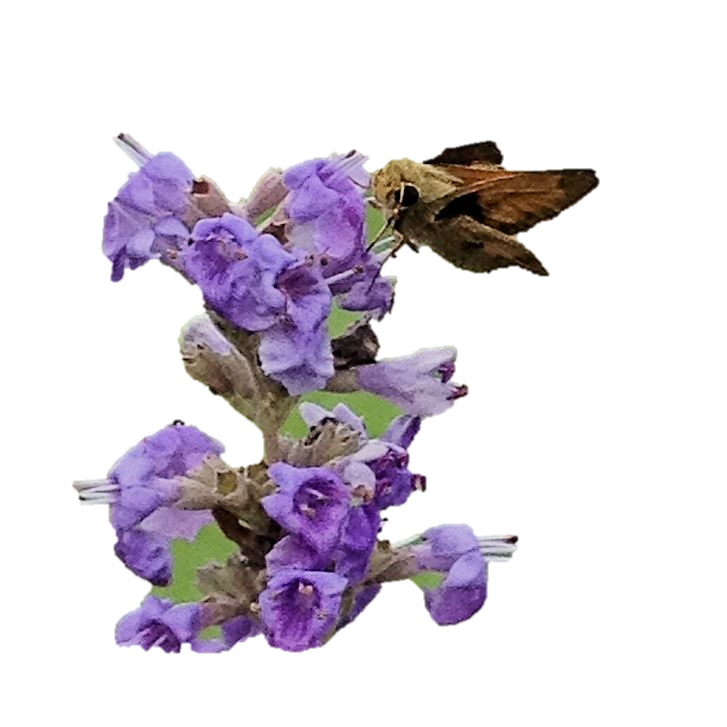 Photograph After Selecting “Save Changes”
The End ~
Finis